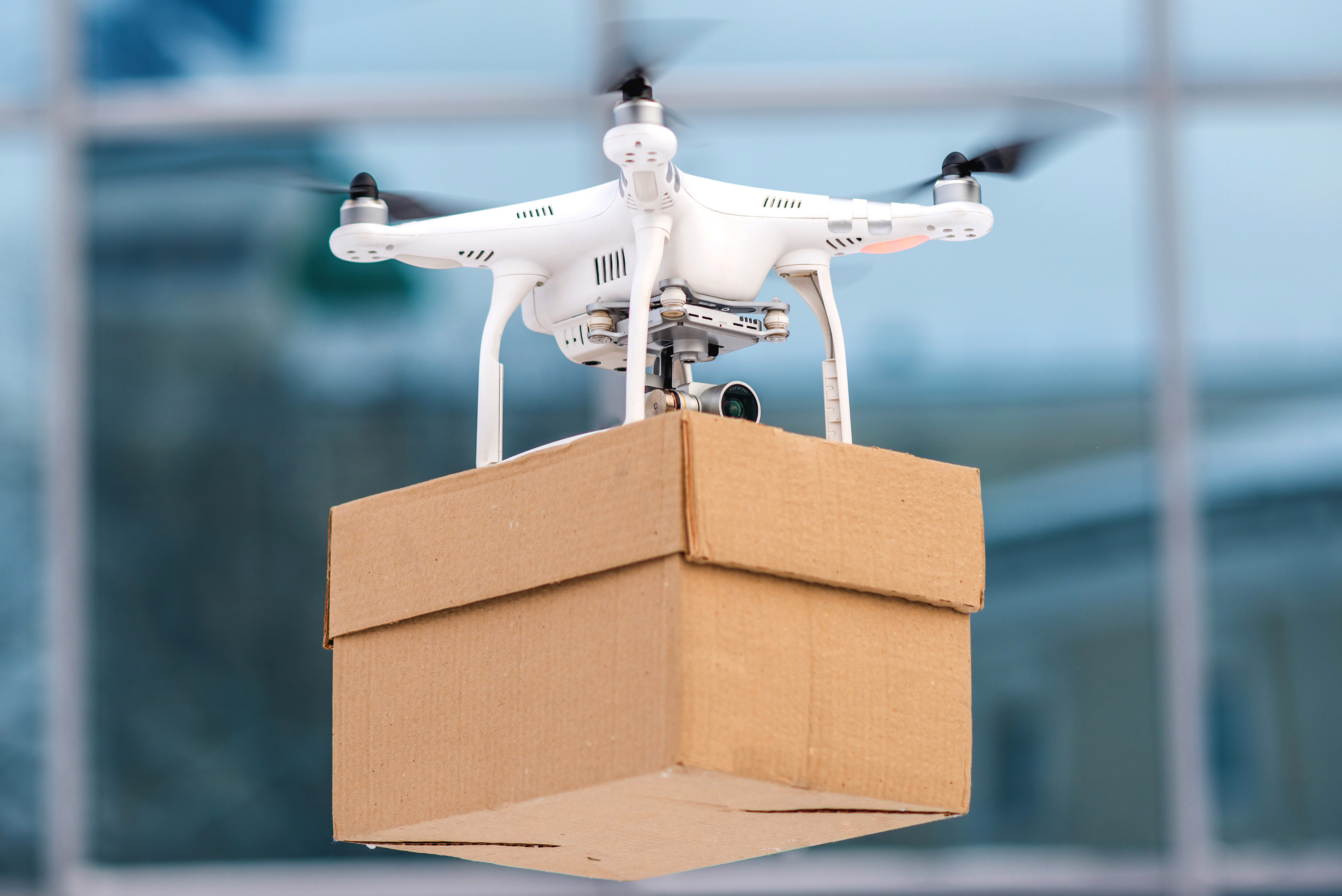 Skyfood
Доставка еды по воздуху при помощи дрона.
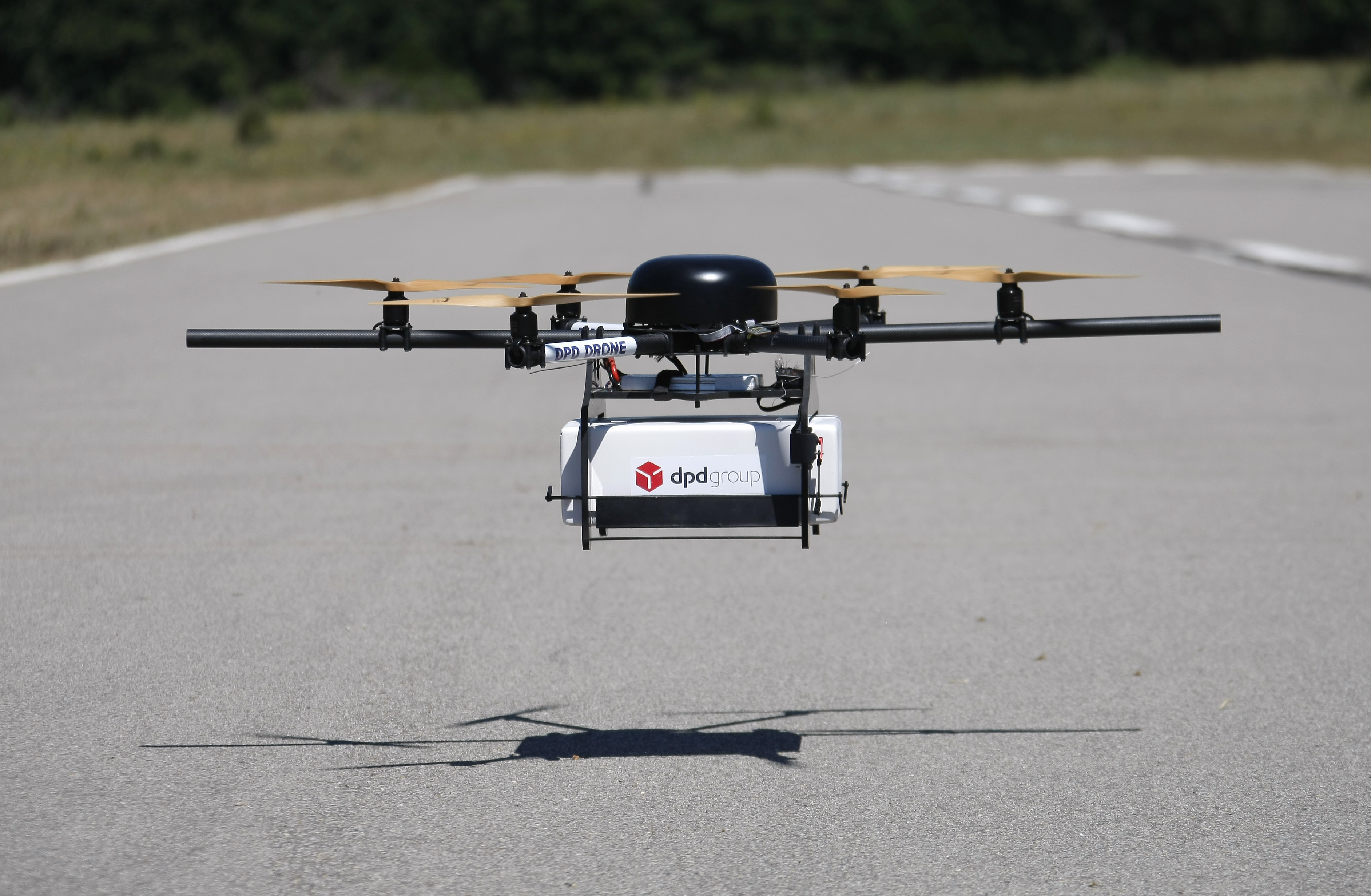 Актуальность
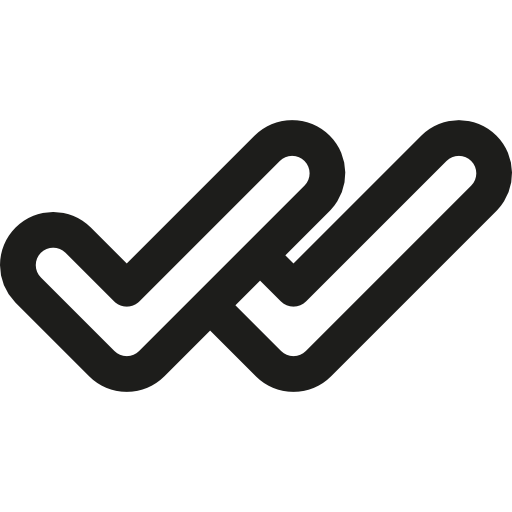 Система беспилотной летающей доставки еды позволит обеспечить сокращение времени на доставку еды, особенно в условиях частых пробок в городе. Благодаря перемещению дронов по воздуху, а не по земле как традиционные курьеры, ездящие на велосипедах или автомобилях, доставка еды осуществляется в предельное короткие сроки
Идея
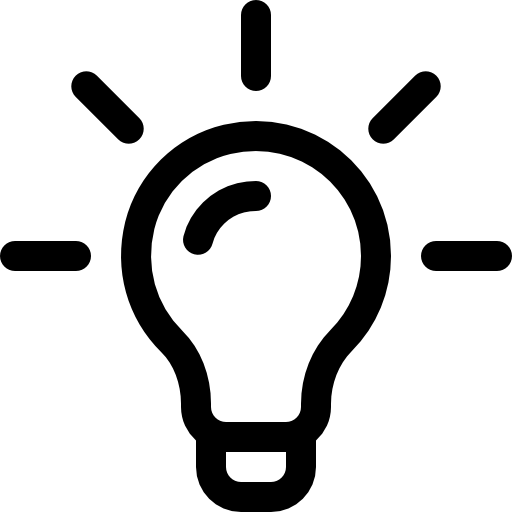 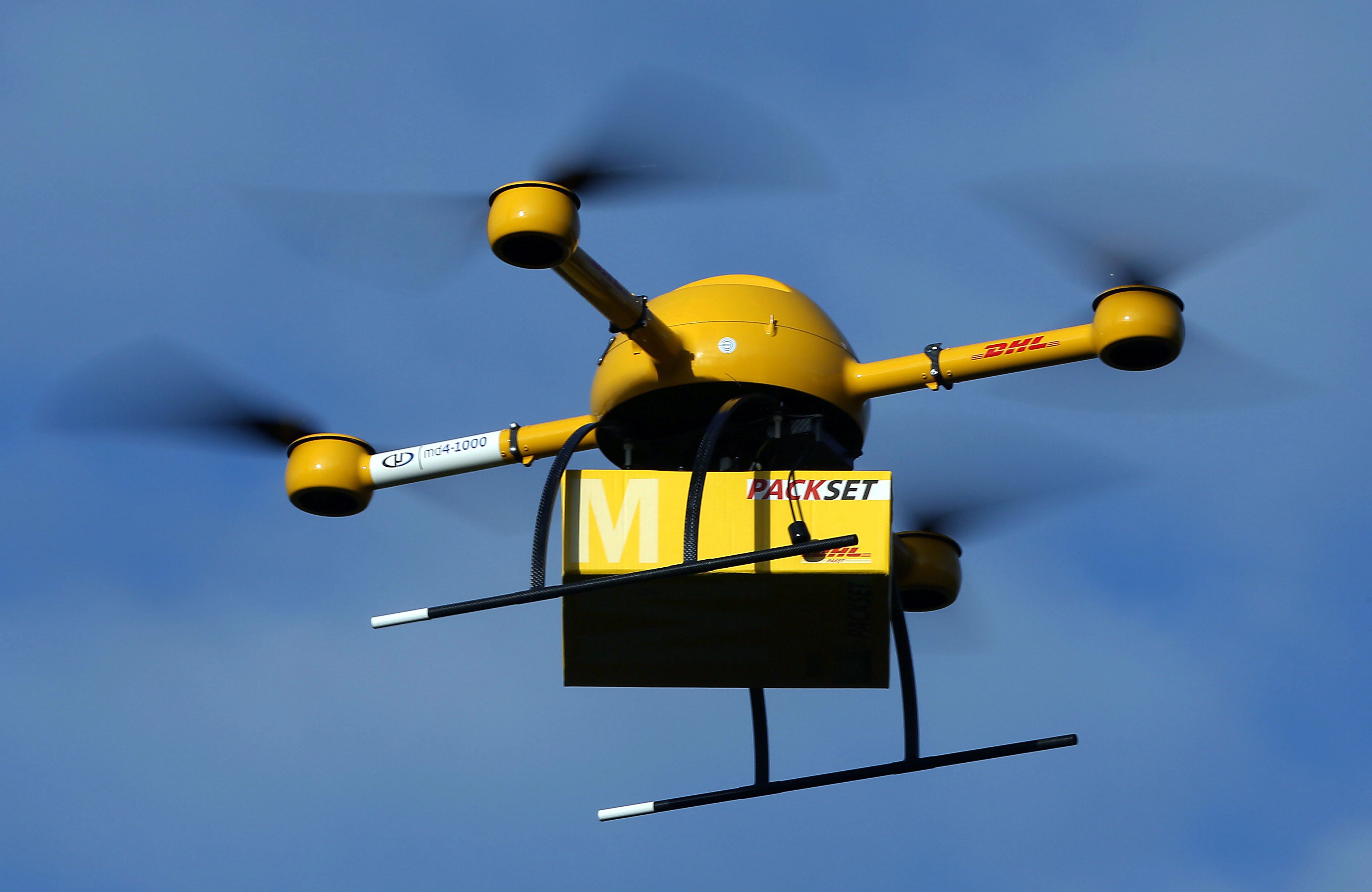 Сущность бизнес-идеи беспилотного летающего дрона-доставщика еды заключается в создании автоматизированной системы доставки еды, используя беспилотные летающие дроны.
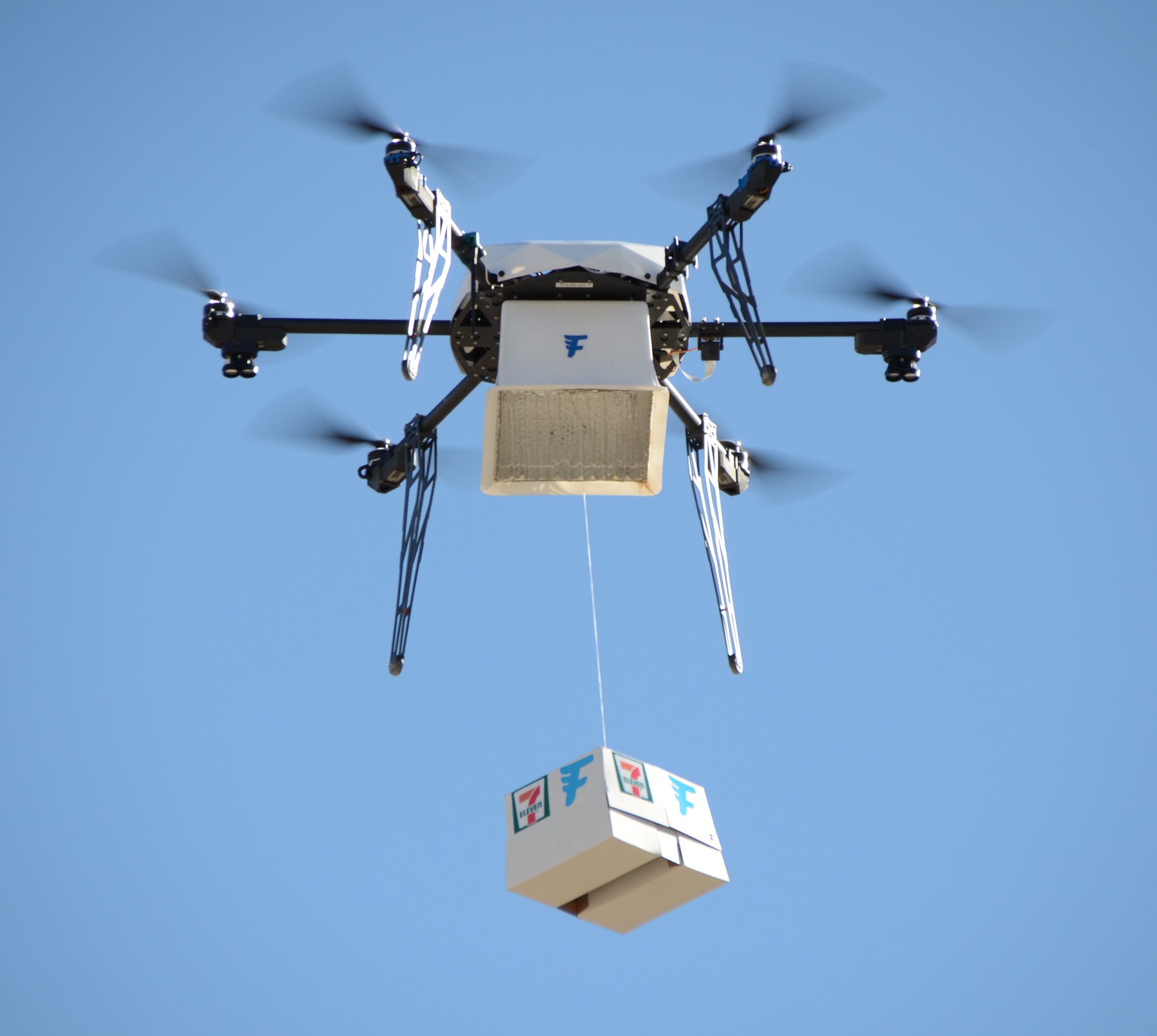 Коммерческие цели
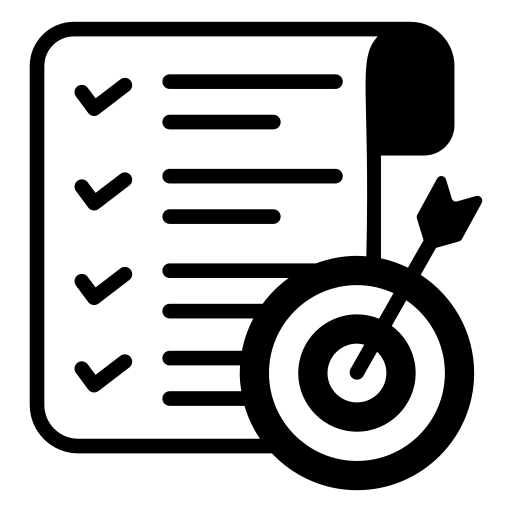 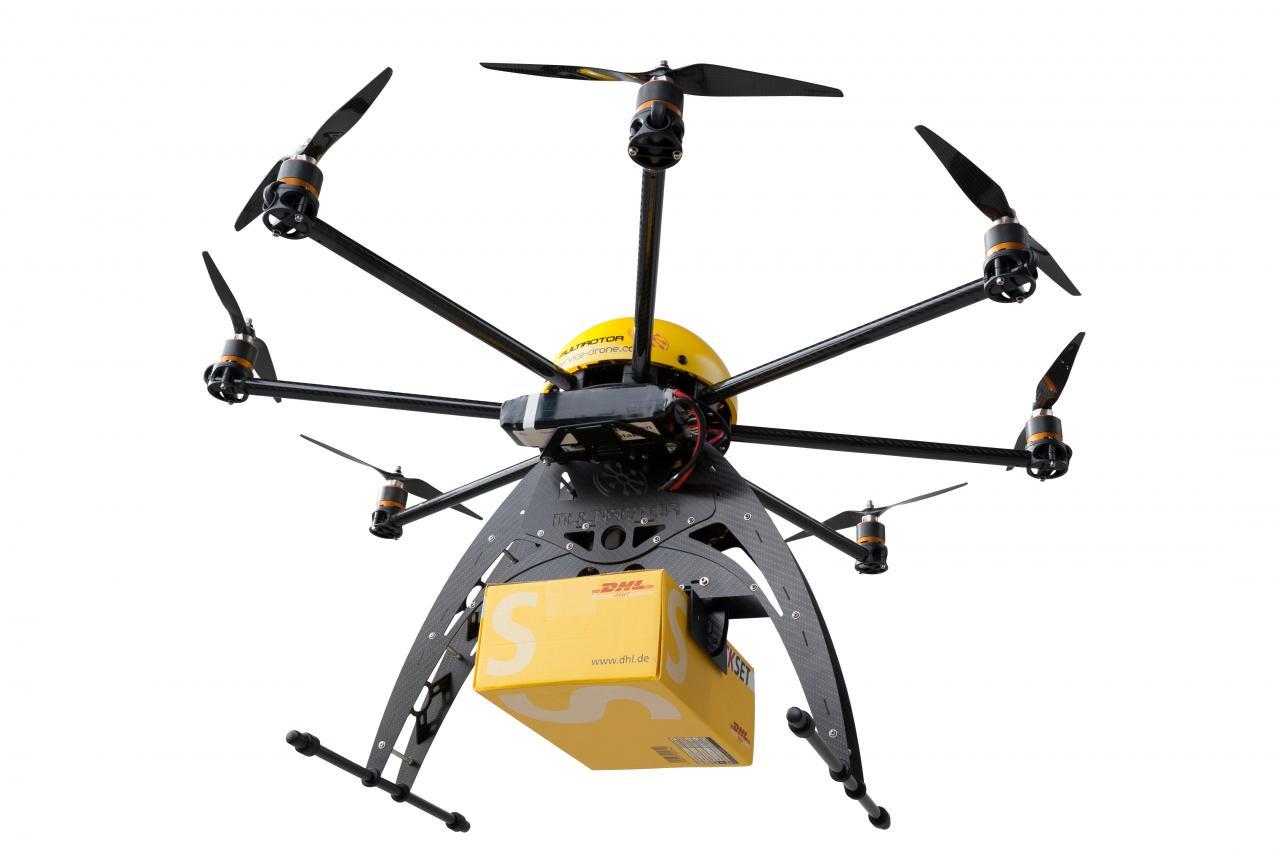 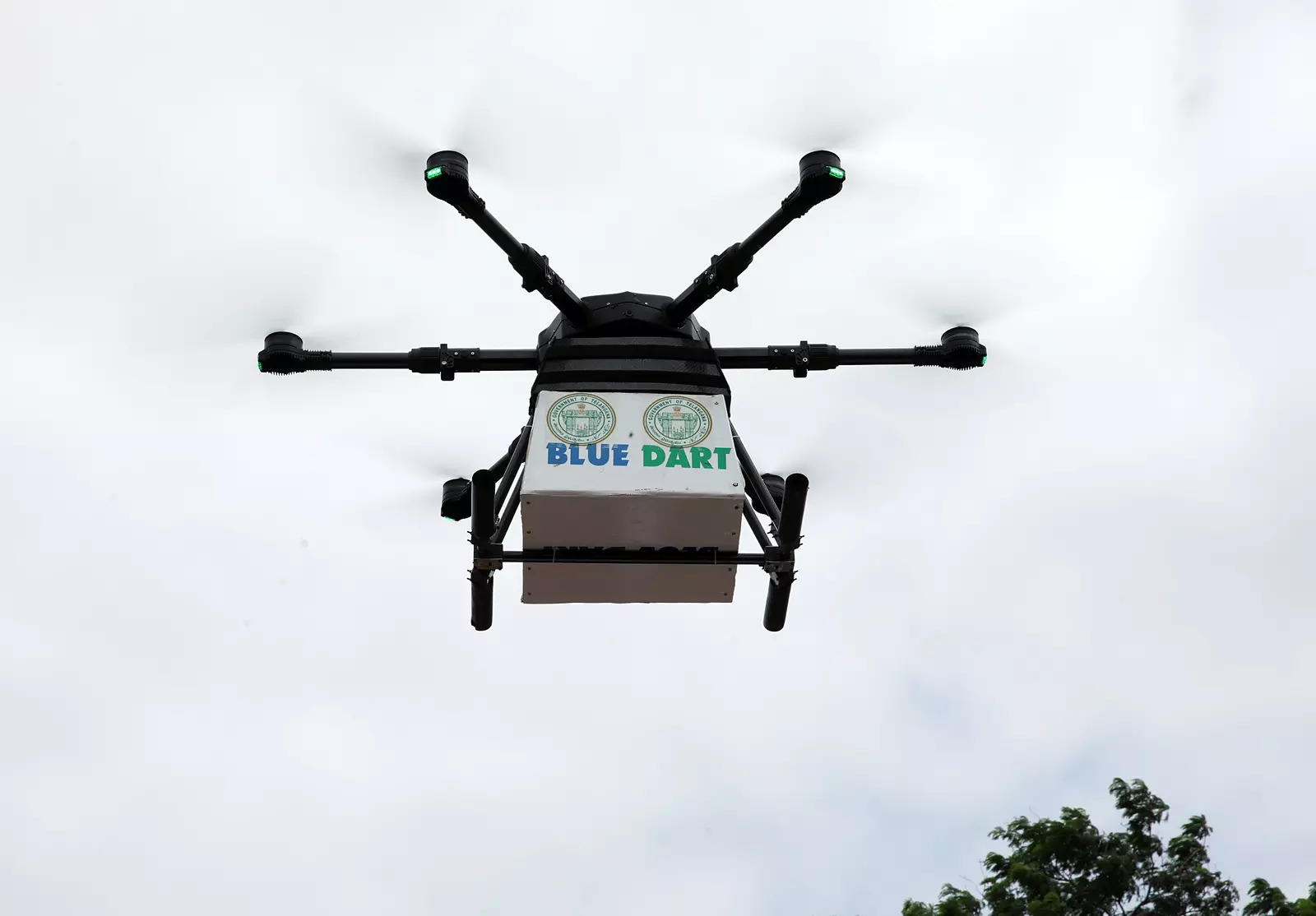 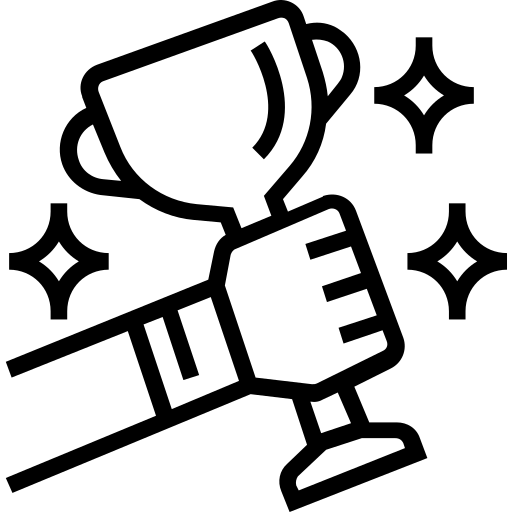 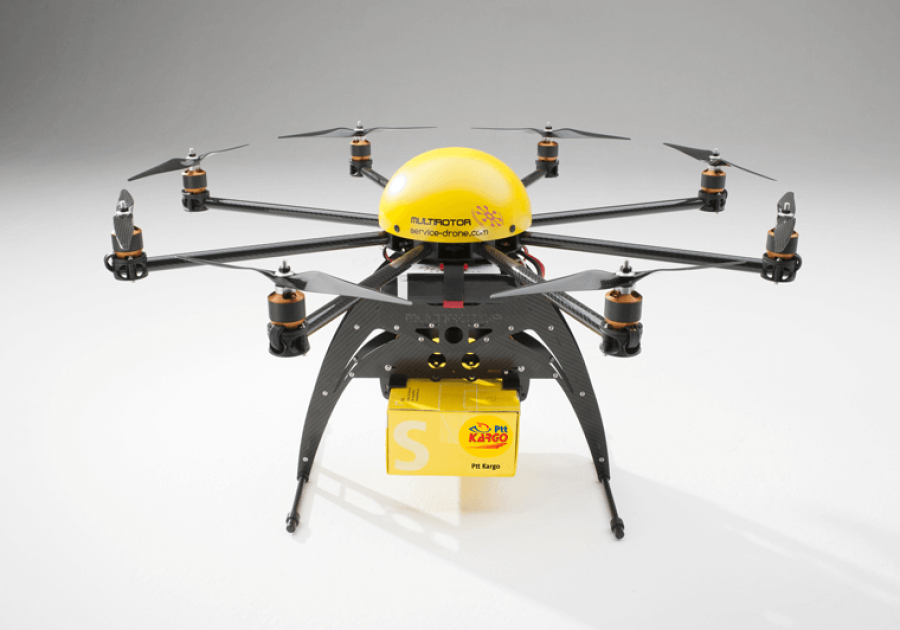 Факторы успеха проекта
Развитие рынка доставки еды и продуктов питания
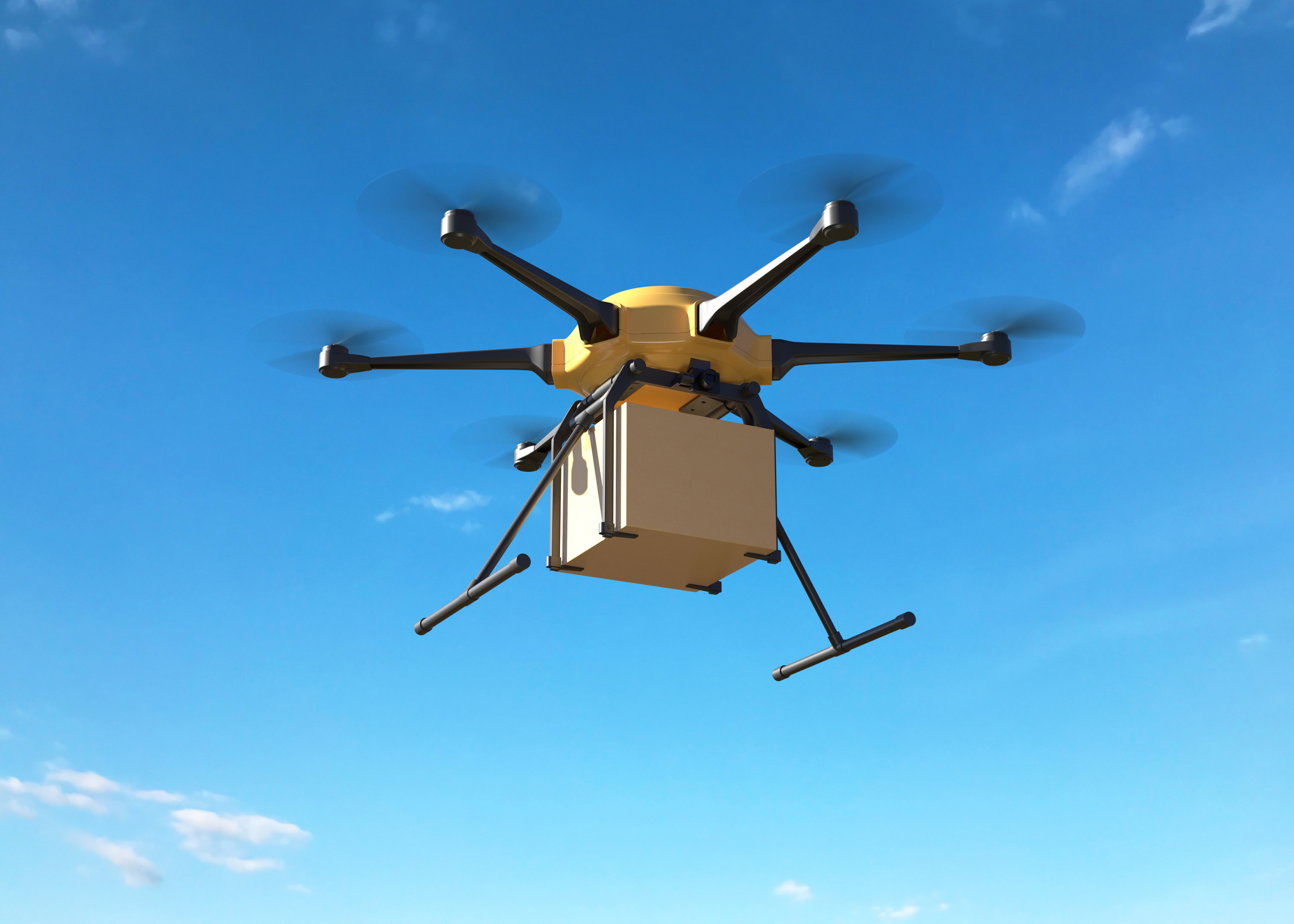 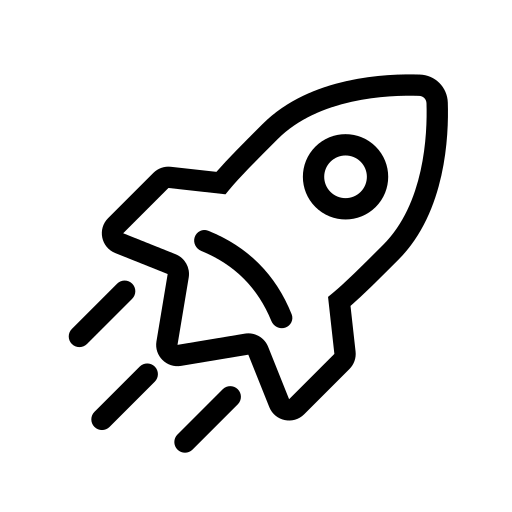 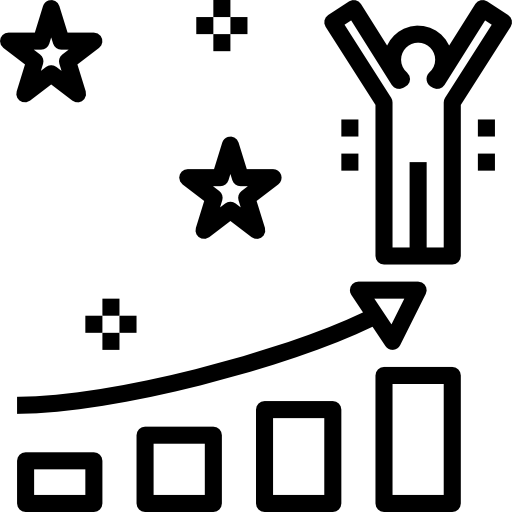 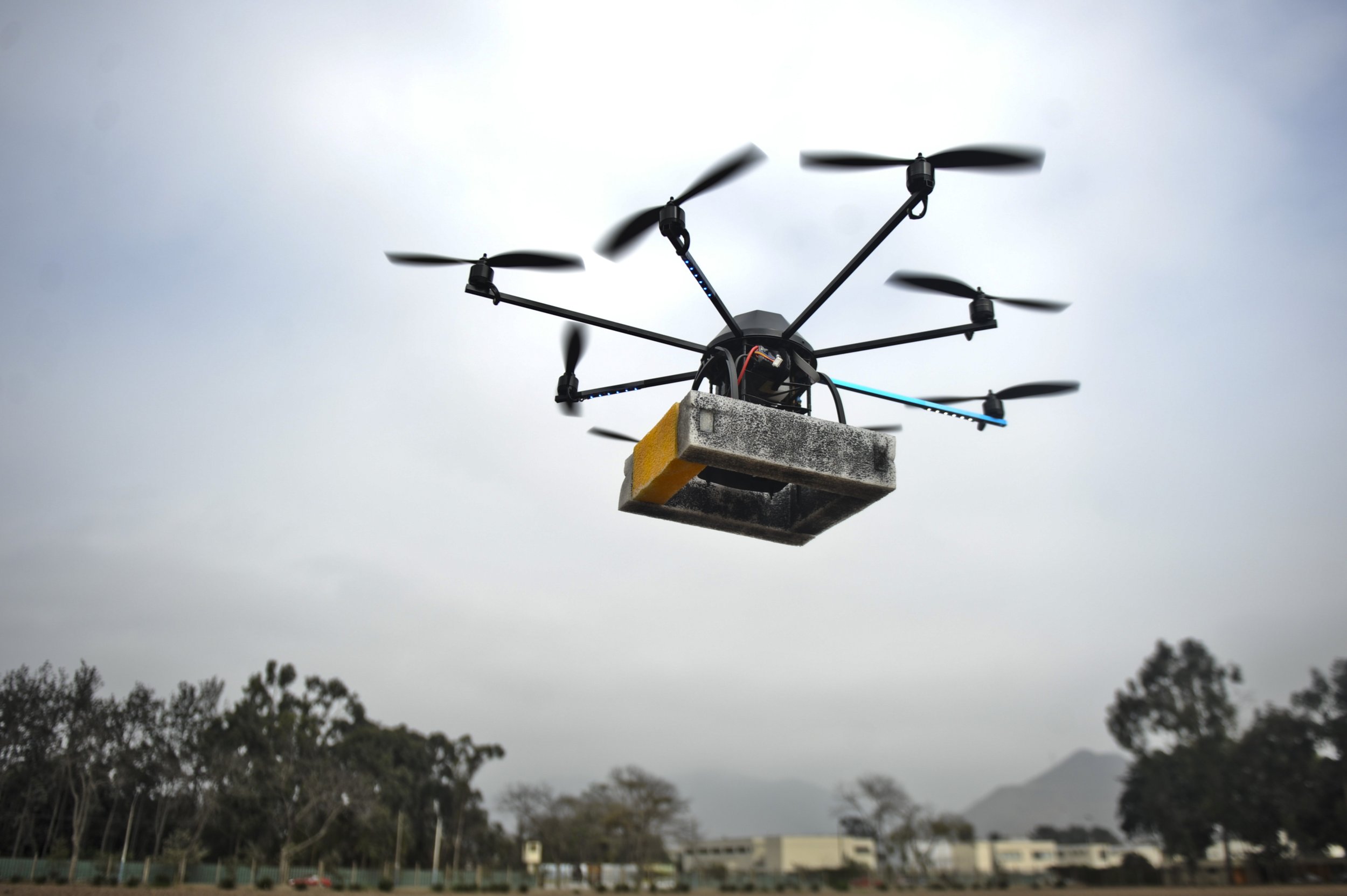 Основные конкуренты
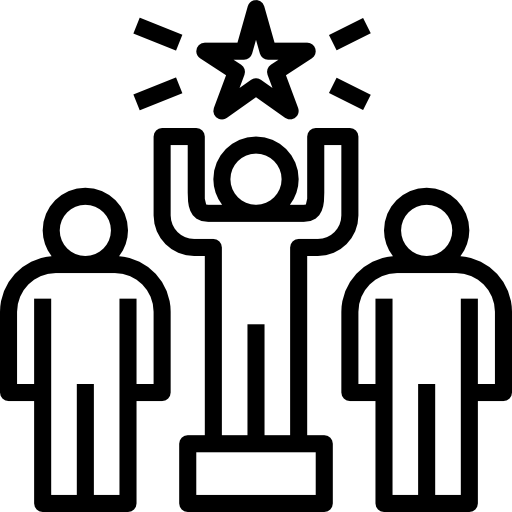 План антикризисных мероприятий
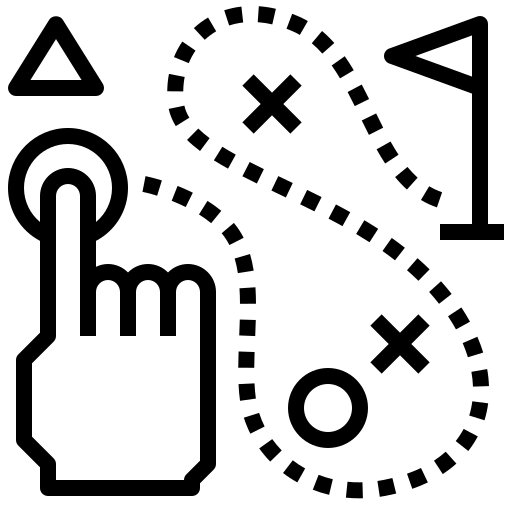 Анализ рынка и конкурентов
Улучшение технических характеристик дрона
Развитие инфраструктуры
Партнерство с ресторанами и продуктовыми магазинами
Развитие маркетинговых стратегий
Обучение персонала
Расширение географического охвата
Исследование и разработка новых функций и возможностей
Обратная связь с клиентами
Финансовое планирование
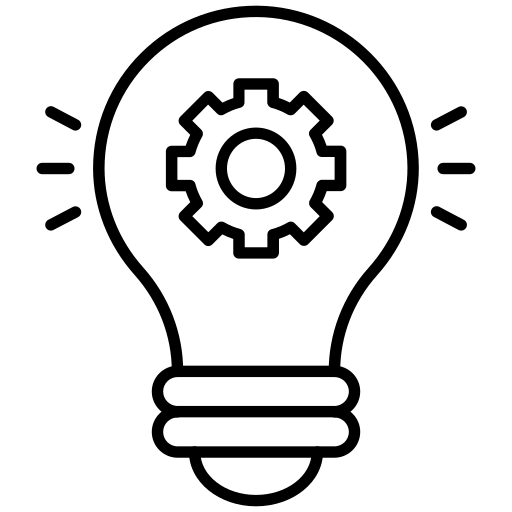 Развитие бизнеса
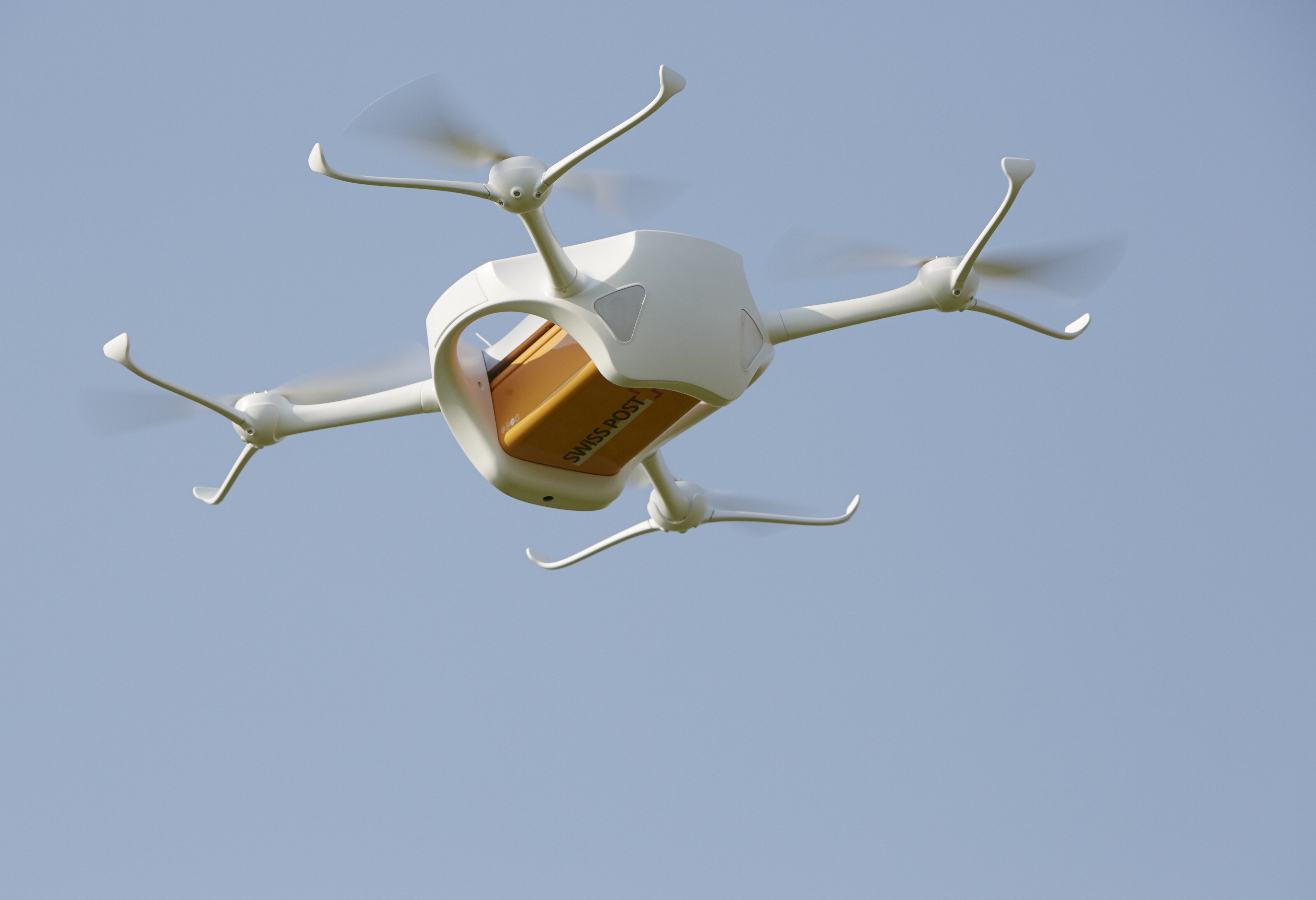 1. Подготовительный этап
2. Технический этап
3. Инфраструктурный этап
4. Партнерский этап
5. Маркетинговый этап
6. Обучение и развитие персонала
7. Исследовательский этап
8. Обратная связь и улучшение
9. Финансовый этап
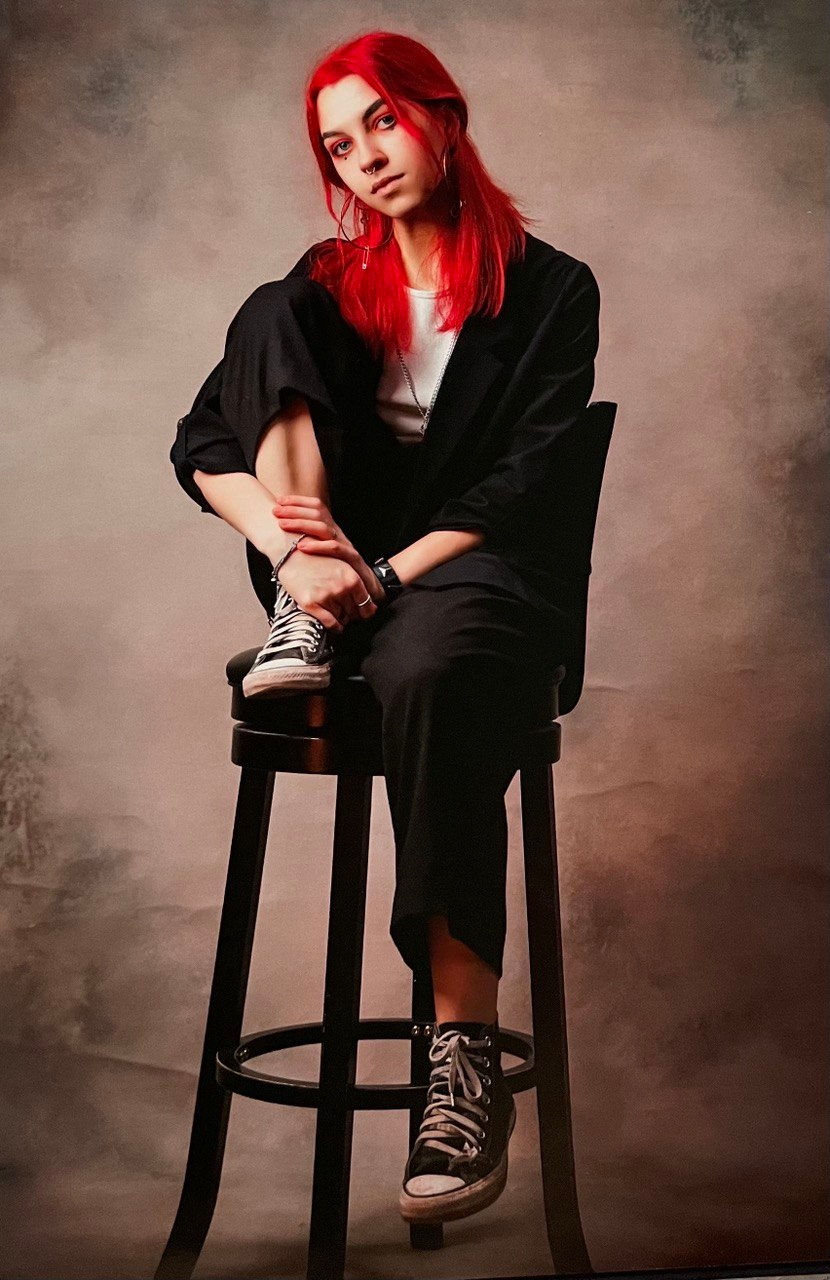 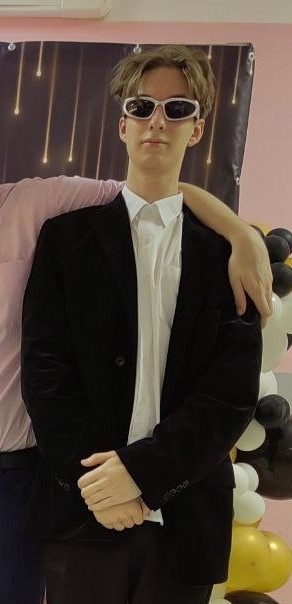 Наша команда
Соня
Филипп
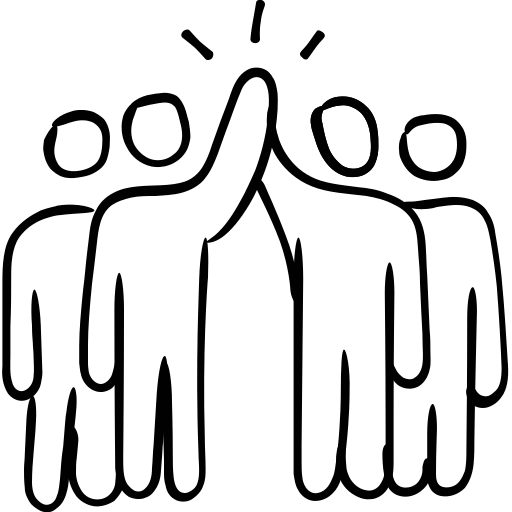 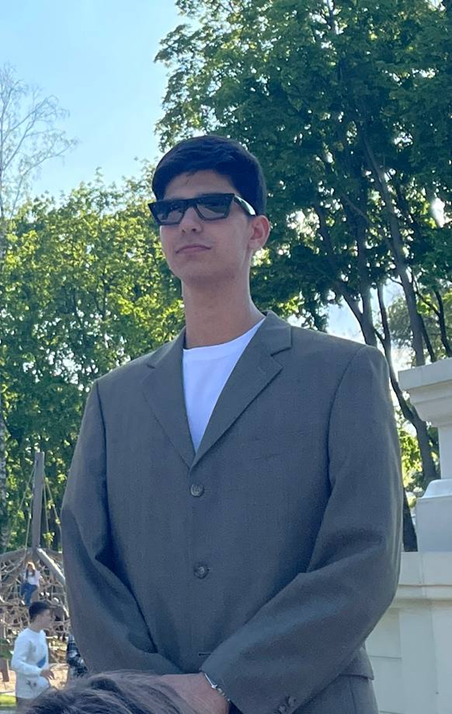 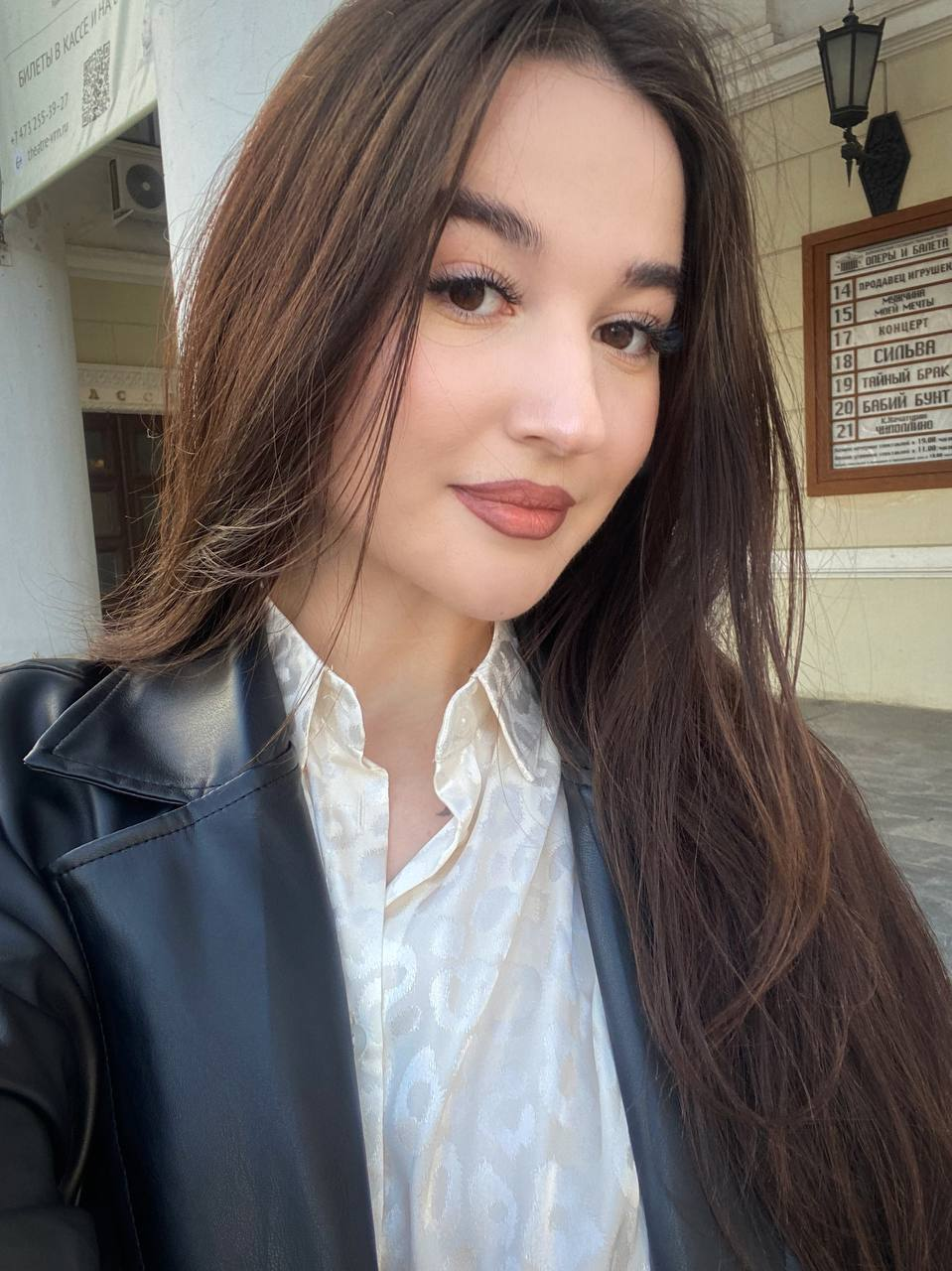 Мусаиб
Елизавета